CFBD 2450/2EH
Vestavná dvoudvéřová chladnička s mrazákem Double door
Mechanické ovládání, Univerzální zásuvka na ovoce/zeleninu
Parametry odpovídají Nařízení v přenesené pravomoci: (EU) 2019/2016
Více informací o výrobku naleznete pod tímto QR kódem:
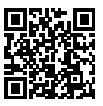 Hlavní vlastnosti (Nařízení v přenesené pravomoci: (EU) 2019/2016)
Třída energetické účinnosti		E
Celkový čistý objem (l)		205
Čistý objem chladničky/mrazáku (l)		169/36
Spotřeba energie za den (kWh/den)		0,479
Roční spotřeba energie (kWh/rok)		175	
Mrazicí výkon (kg/24 hod)		2,4	
Úroveň emisí hluku šířeného vzduchem (dB(A) re 1 pW)	39
Emisní třída hluku šířeného vzduchem		C
Klimatická třída			N,ST

Vlastnosti
Statická chlazení
Manuální odmrazování chladicí i mrazicí části
Mechanické ovládání – otočný knoflík v chladicí části
Nastavitelný termostat

Chladnička
3 + 1 skleněné police
3 + 1 přihrádky ve dveřích chladničky
1x Univerzální box bez regulace vlhkosti vzduchu

Mrazák
1 + 1 police

Konstrukce
Osvětlení Power LED
Reverzibilní dvířka –  výměnné panty dveří
1 standardní kompresor
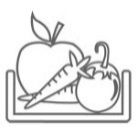 1x zásuvka v chladničce
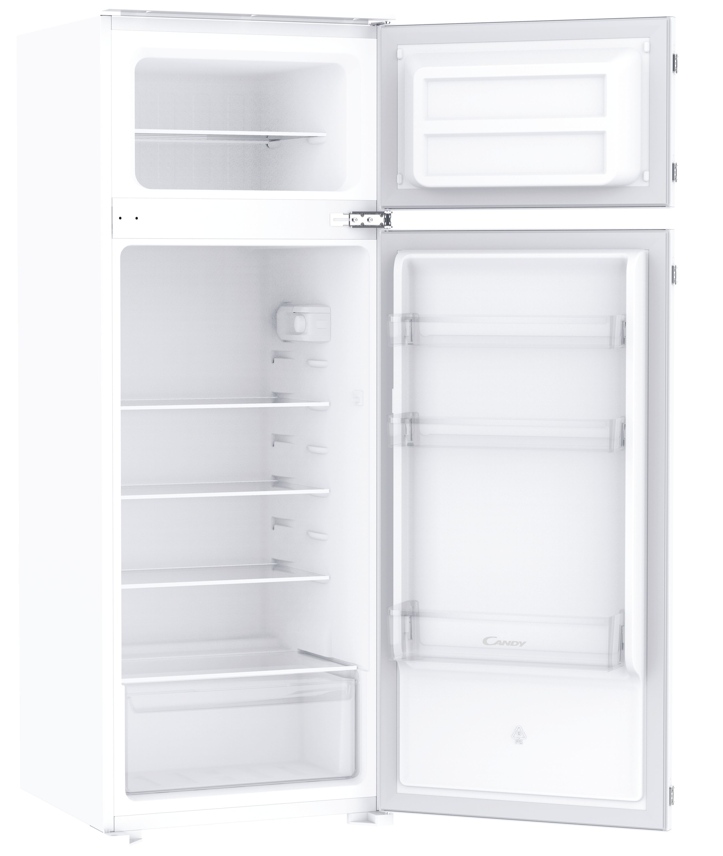 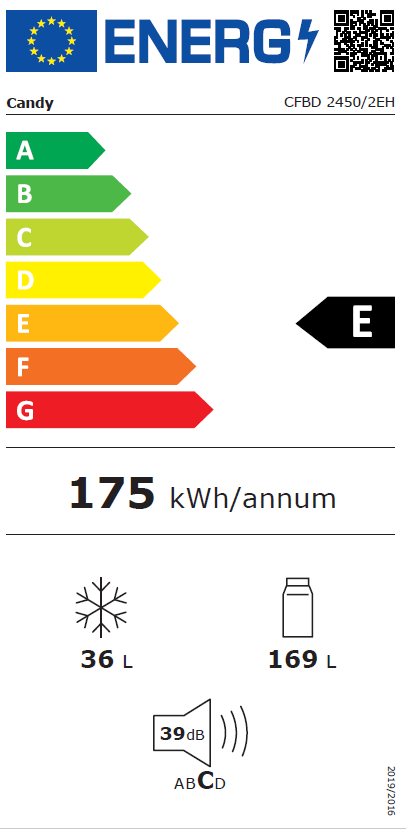 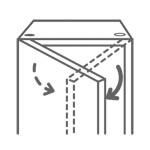 Výměnný závěs dveří
145 cm
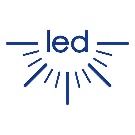 Power LED
osvětlení
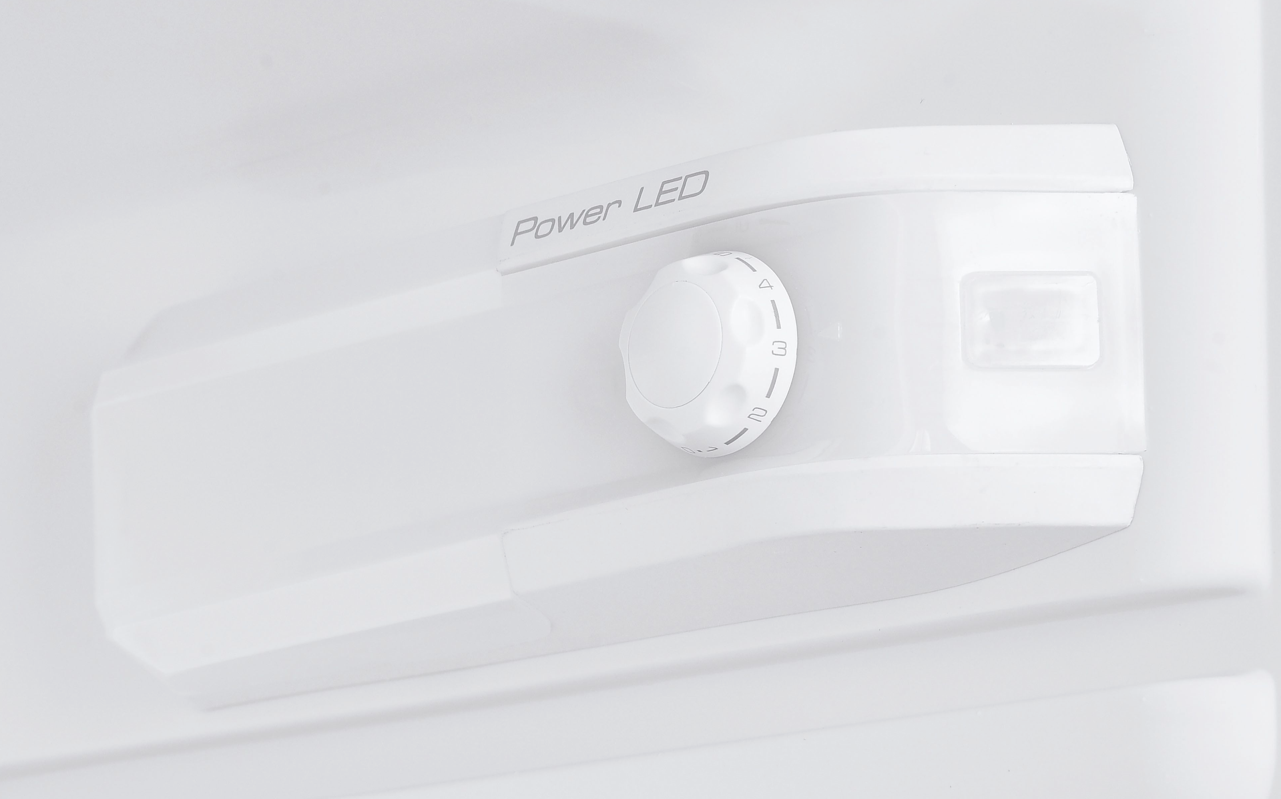 Logistická data
Kód		34901570
EAN		8059019077437
Barva		Bílá
Rozměry výrobku V × Š × H (mm)	1450 × 540 × 540
Čistá váha výrobku (kg)	40
Rozměry balení V × Š × H (mm)	1516 × 575 × 568
Hmotnost s obalem (kg)	44
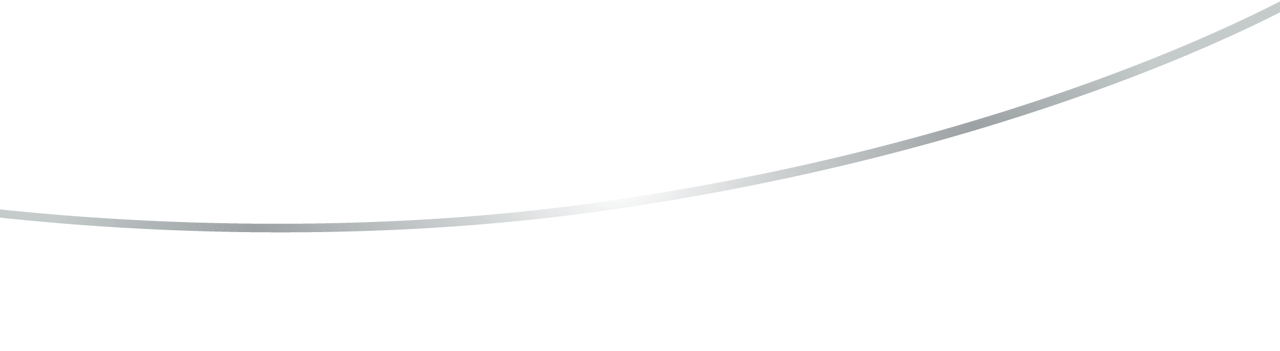 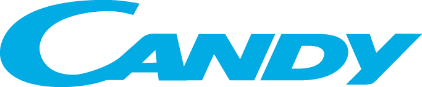